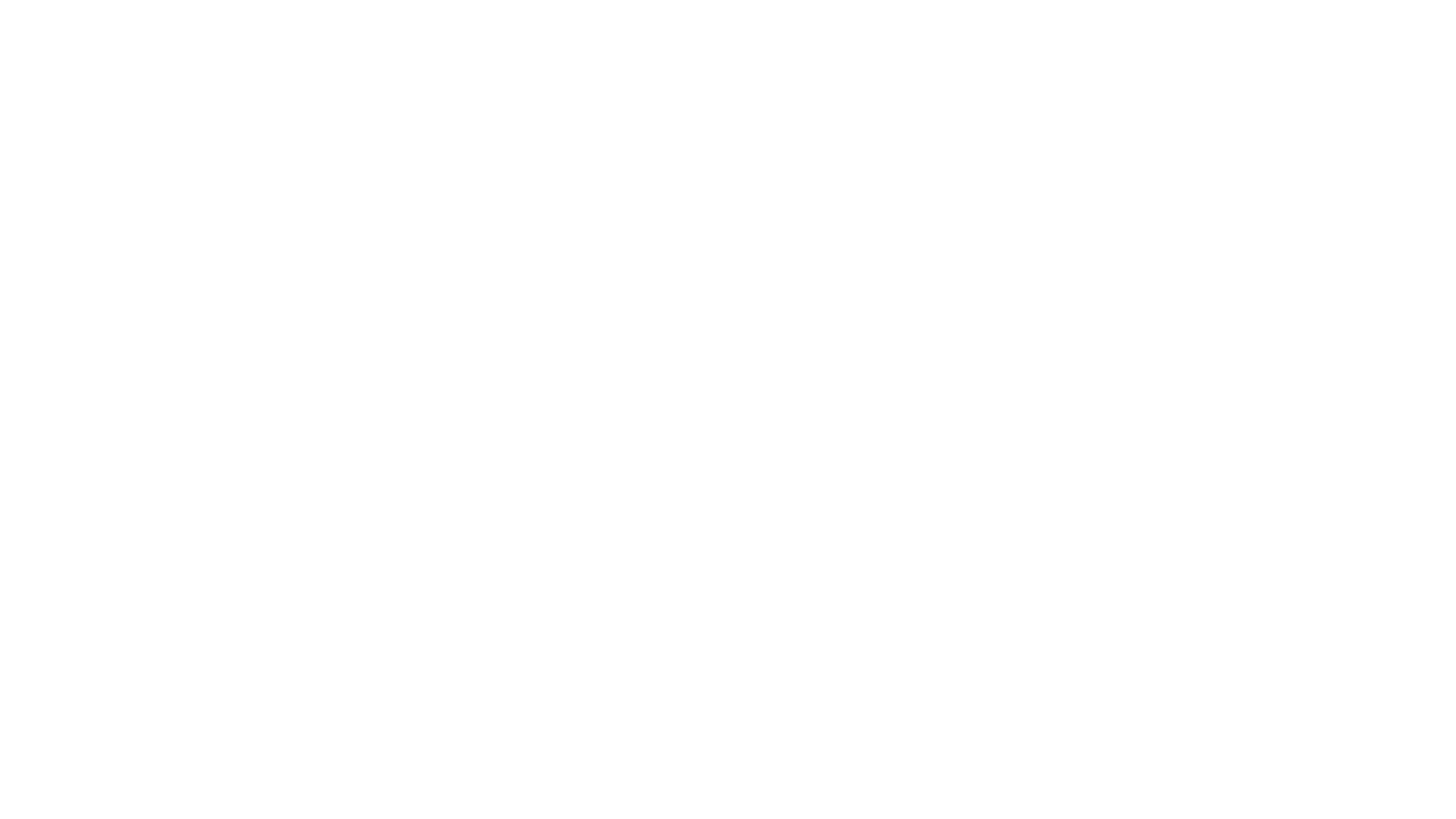 Oplæg om hjernens opbygning og funktion

”Op og stå” 

Video – Forstå din hjerne og dens vaner
 
”Frys, flygt og kæmp”

Video – Bryd vaner 

Hvad er min dårlige vane?

Produktet – Kontrakt ”Bryd vanen”
Planen for den næste 1½ time ”Bryd vanen”
Hjernen
Hjernen er et af kroppens vigtigste organer – bearbejder vores sanseindtryk og kontrollerer kroppens funktioner 
Hjernen indeholder milliarder af nerveceller. Tilsammen styrer de tanker, følelser, adfærd og bevægelser, og behandler alle indtryk, som vi får udefra og fra kroppen selv 
Hjernen består overordnet set af tre dele; storhjernen, lillehjernen og hjernestammen
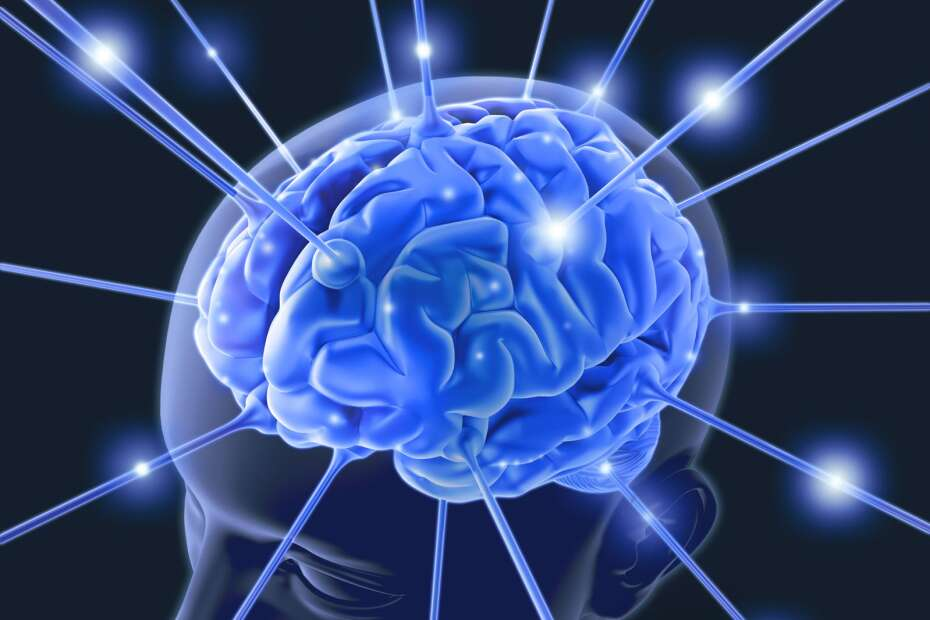 Hjernen
Lillehjernen
Hjernestammen
Storhjernen
Ligger under storhjernen og lige foran lillehjernen
Den forbinder hjernen med rygmarven og er med til at aktivere vores bevægelser
Regulerer automatiske funktioner såsom vejrtrækning, fordøjelse, hjerterytme og blodtryk
Ligger bagerst i hovedet (under storhjernen)
Den styrer vores balance og koordinationen af kroppens bevægelser
Fylder det meste af kraniet
Den er involveret i hukommelse, problemløsning, tænkning, tale og følelser
Modtager og bearbejder sanseindtryk og styrer bevægelser
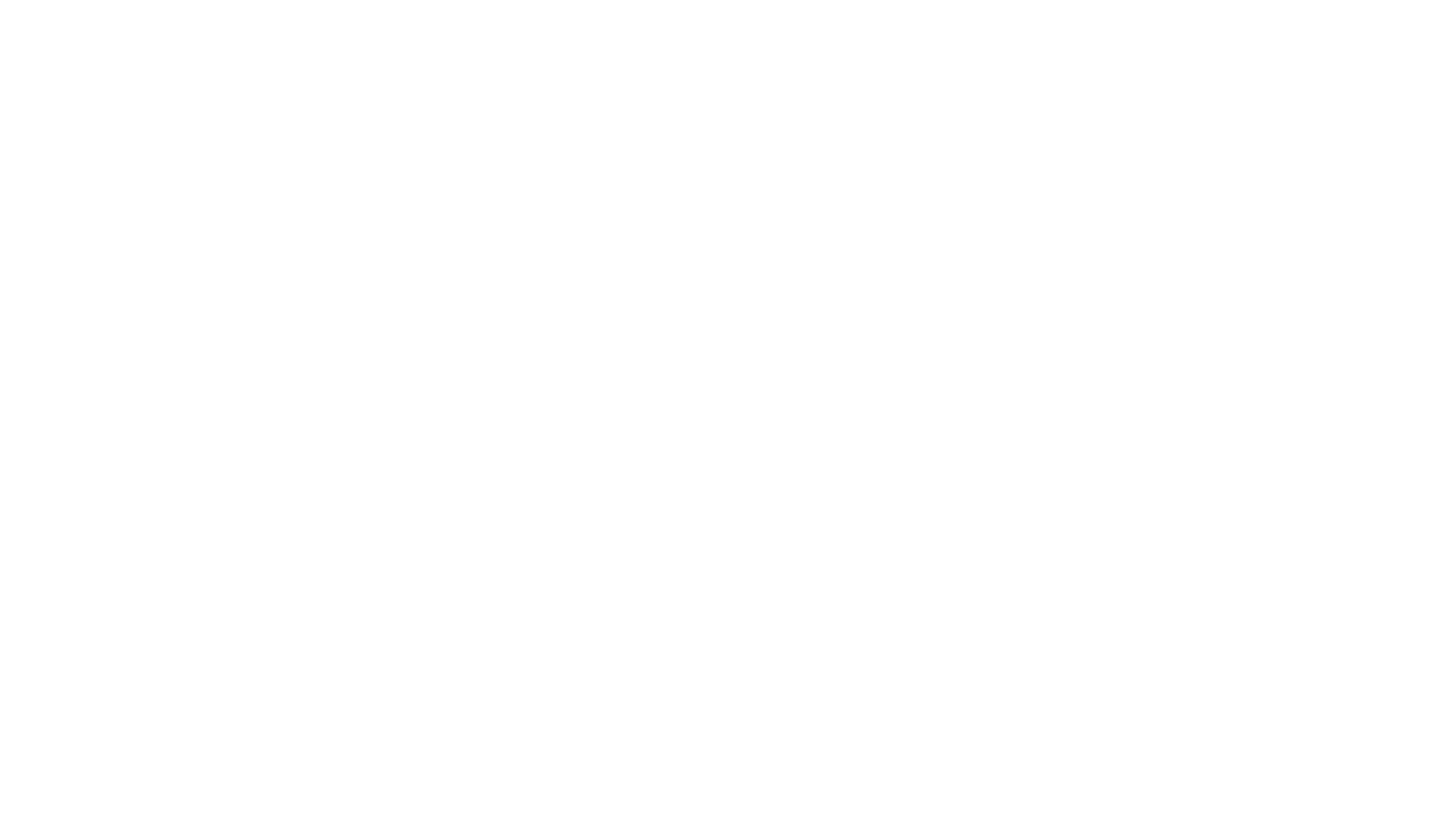 Hjernen
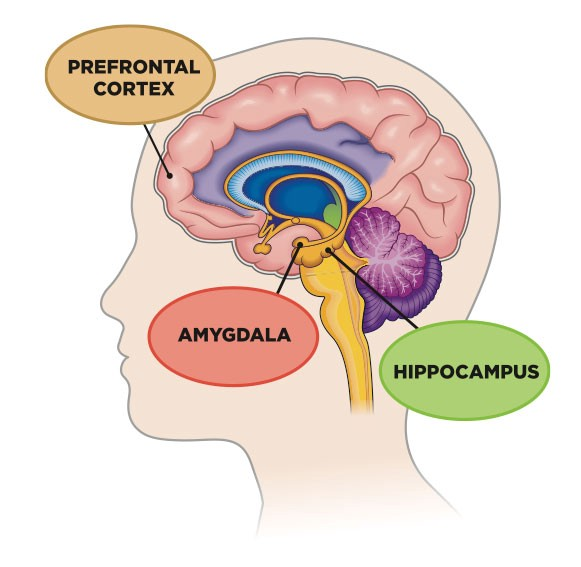 Det limbiske system
Det limbiske system ligger dybt i storhjernen og har betydning for vores hukommelse og følelser
Det limbiske system omfatter bland andet hippocampus og amygdala
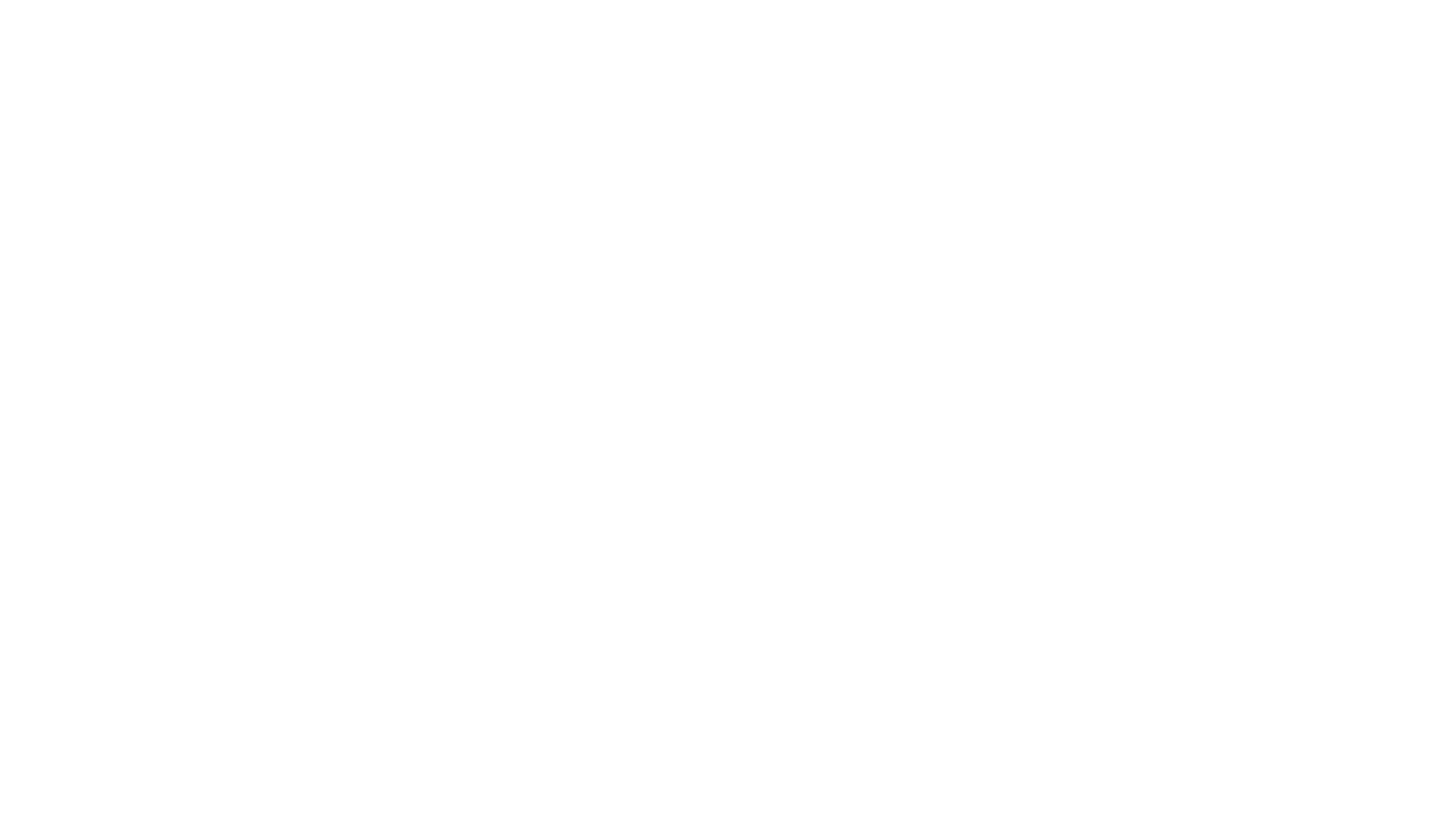 Amygdala
Er et lille område i hjernen, som bl.a. håndterer frygt og forsvarsmekanismer
Er en del af hjernens alarmcentral og den reagerer på stress og fare ved bl.a. at øge autonome reaktioner som fx vejrtrækning og udskillelsen af stresshormoner 
Fungerer også som en følelsesmæssig hukommelsesbank, hvor tidligere fare- og frygthændelser lagres og reageres på, hvis lignende situationer opstår
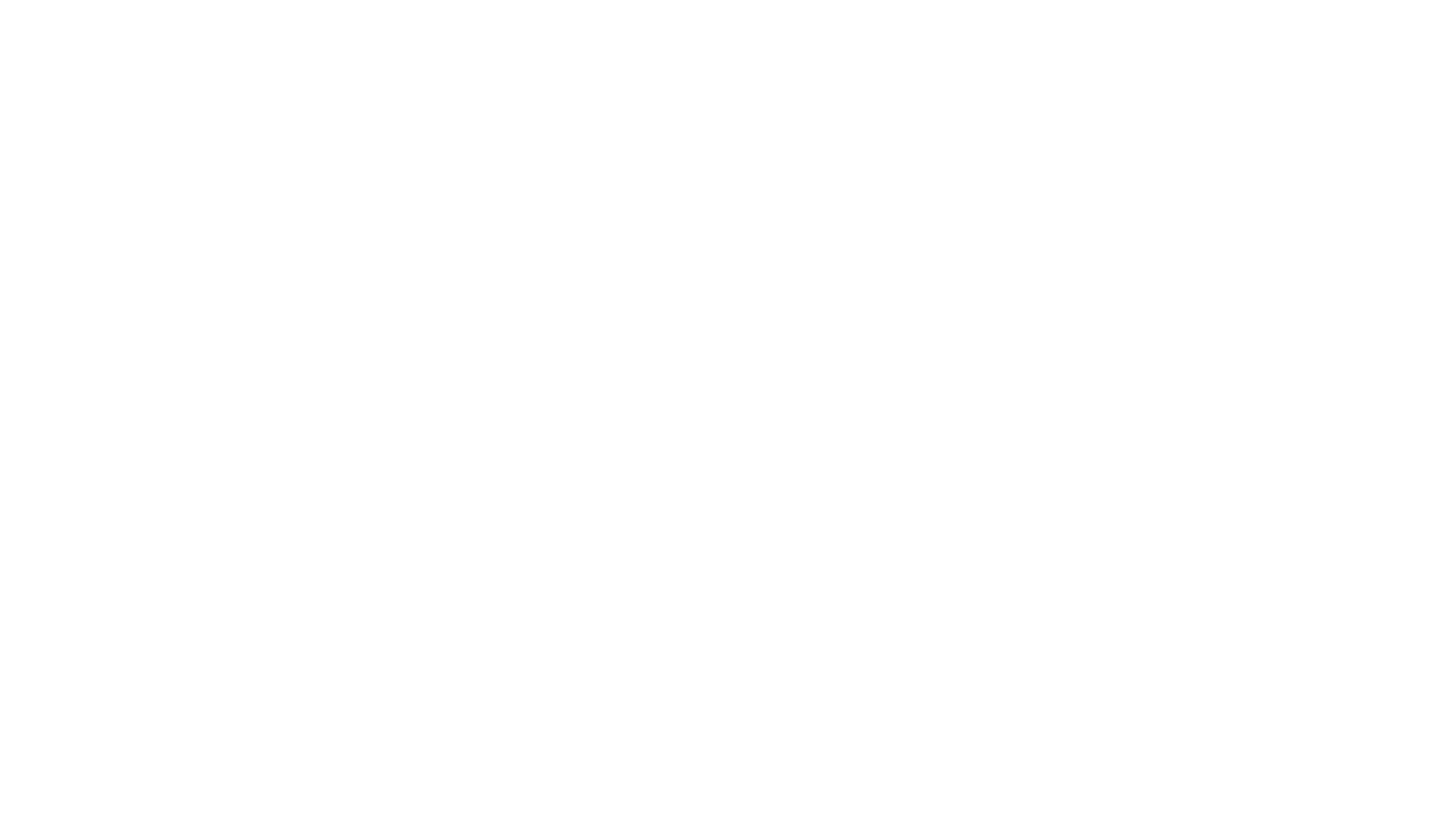 Hippocampus
Er den del af hjernen, som normalt beroliger hjernen og kroppen
Er meget vigtig for indlæring af nye oplevelser og sanseindtryk, for uden hippocampus kan man ikke lagre ny information
Er en del af hjernens forsvar mod stresshåndtering – når vi er presset og har travlt, mestrer hippocampus at se muligheder og finde løsninger – men hvis presset bliver for stort overtager amygdala
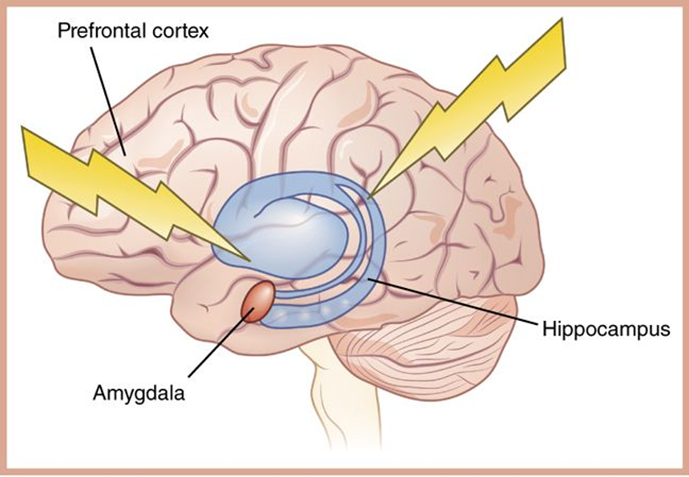 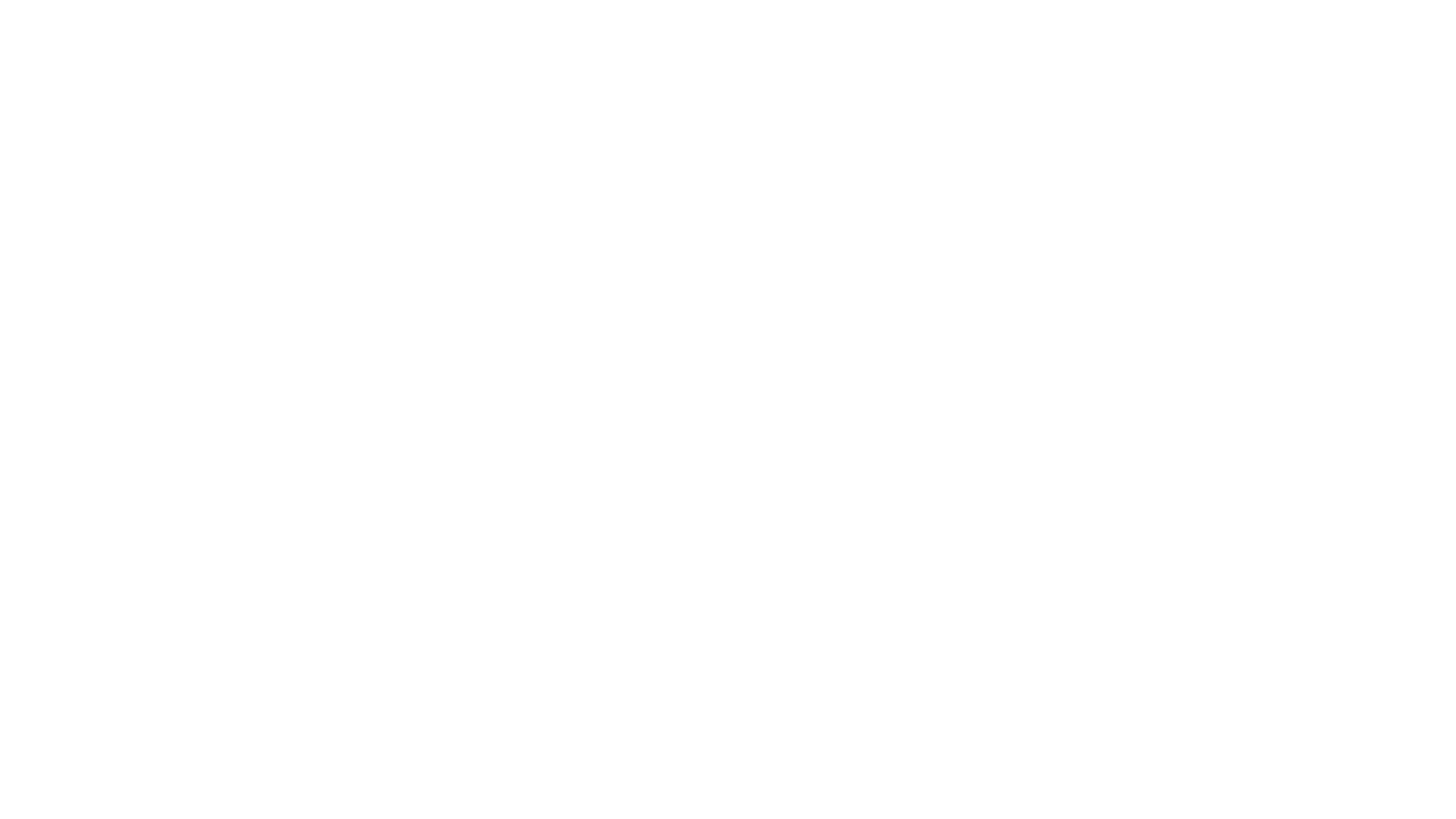 ”Op og stå”
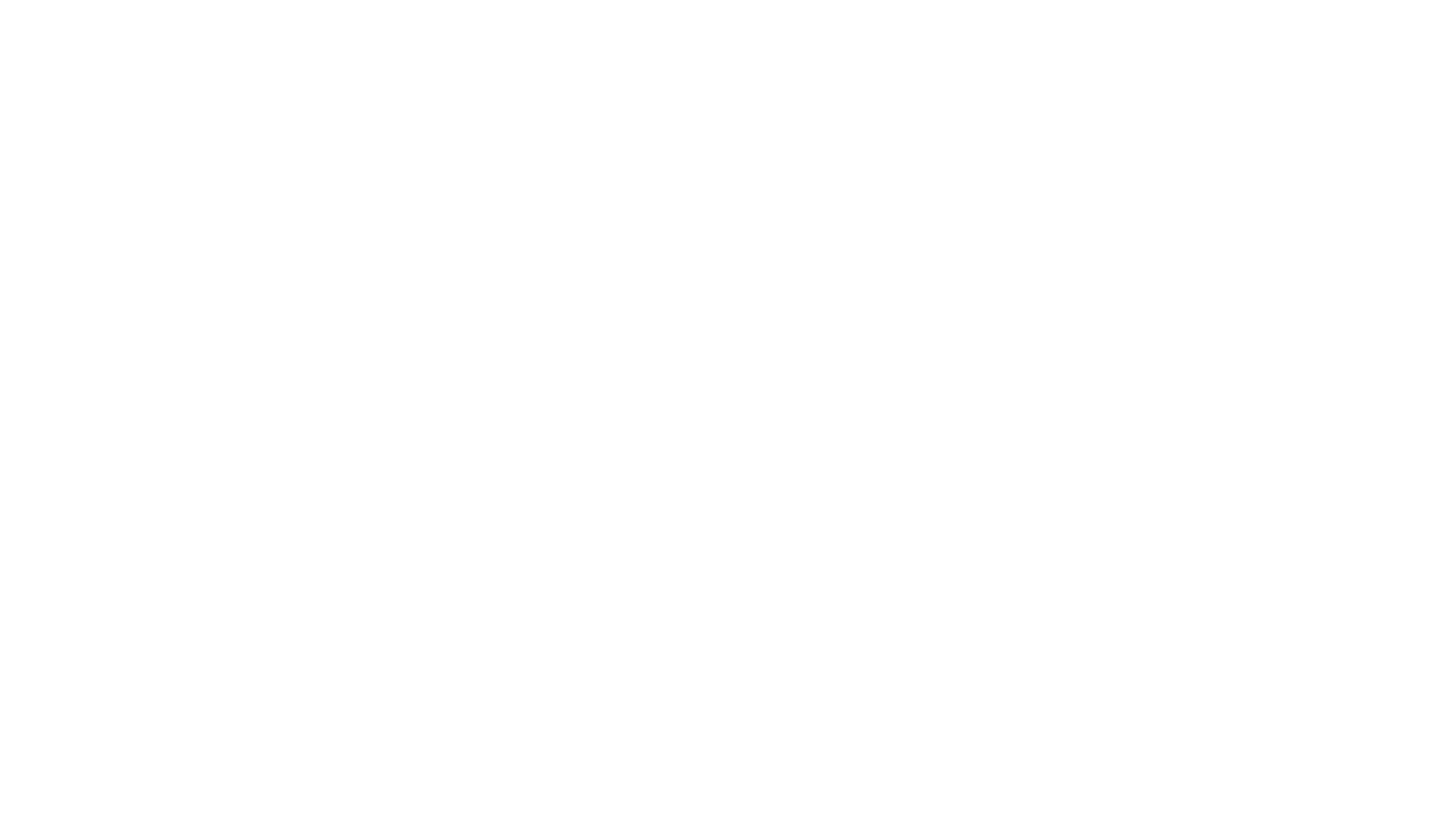 Forstå din hjerne og dens vaner
https://www.youtube.com/watch?v=427qKdeIxlE  (4 minutter)
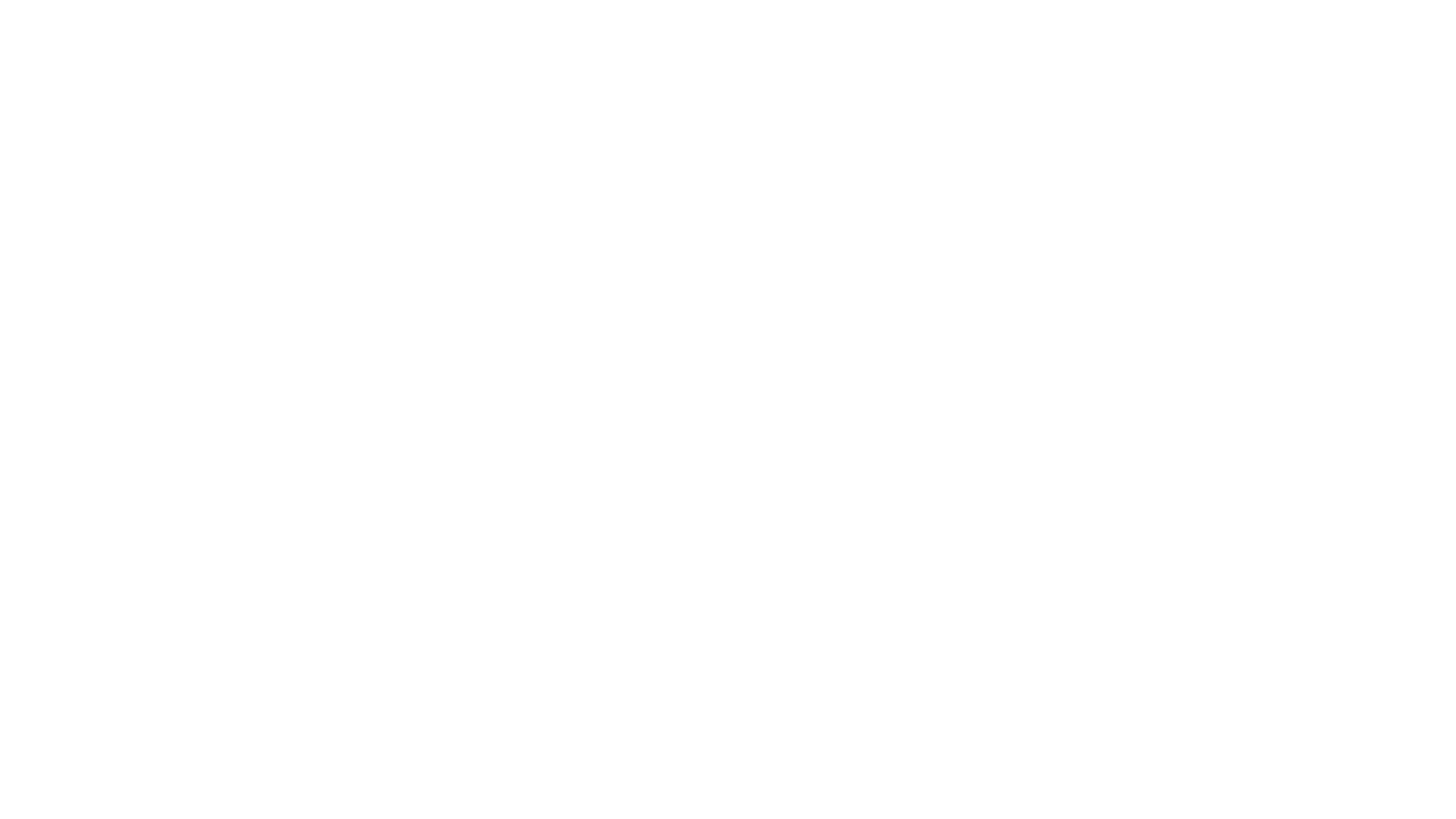 Gå sammen to og to og fortæl om eksempler du selv har oplevet på frys, flygt og kæmp. 
I hvilke situationer opstod det?
Hvordan føles det?
”Frys, flygt og kæmp”
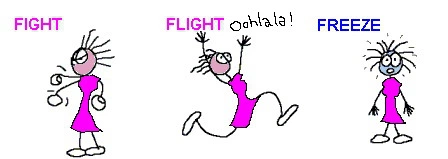 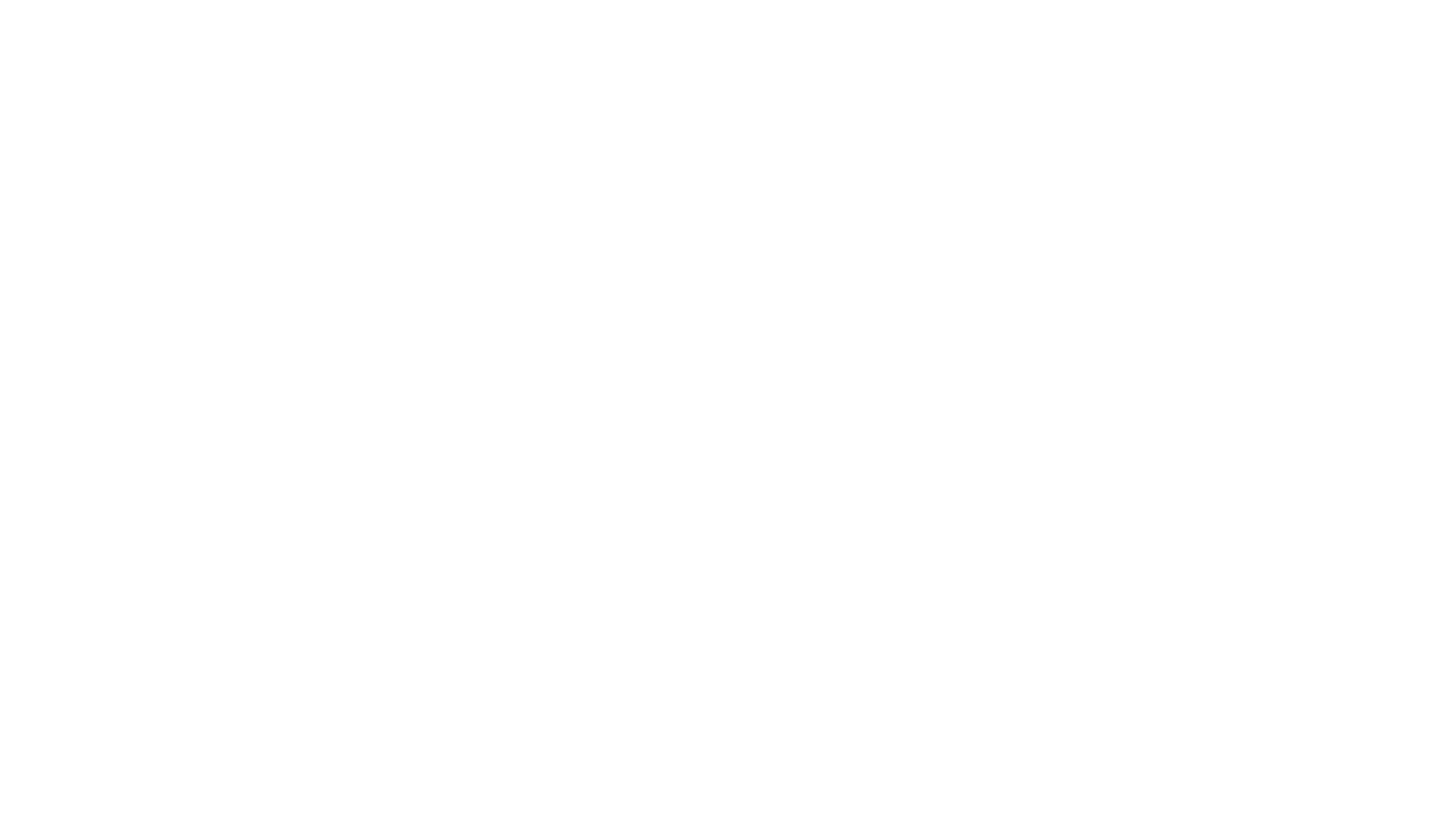 Bryd vaner
https://www.youtube.com/watch?v=GdcVQaAvmBg  (3½minut)
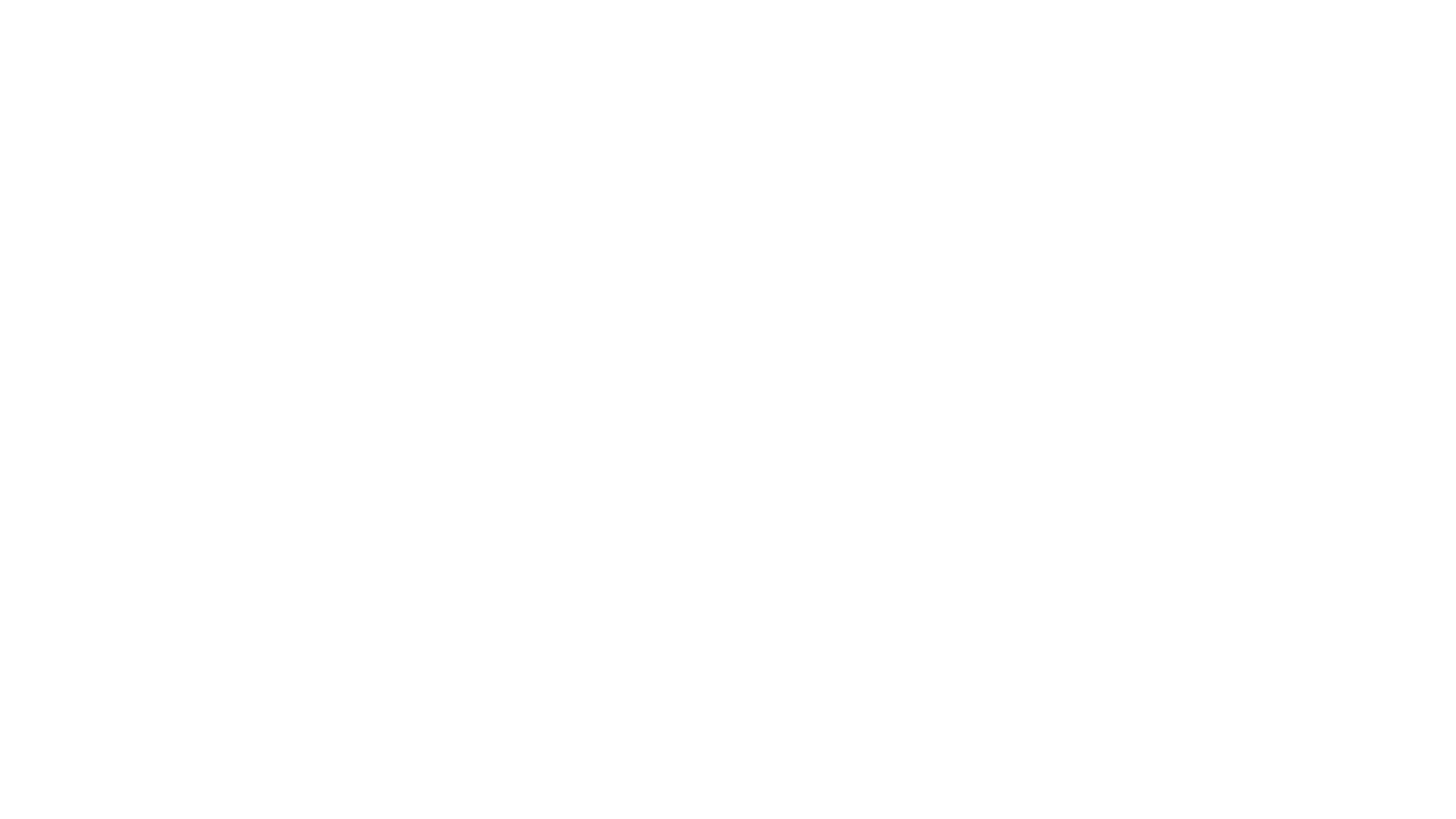 Til din portfolio
Produktet – Kontrakt ”Bryd vanen”